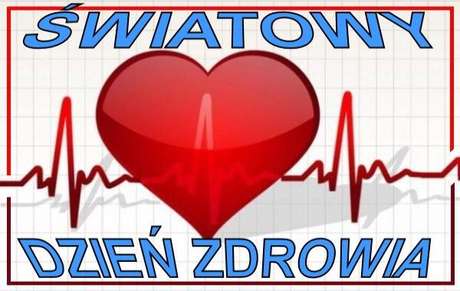 CHOROBY PRZENOSZONE PRZEZ WEKTORY KWIETNIA
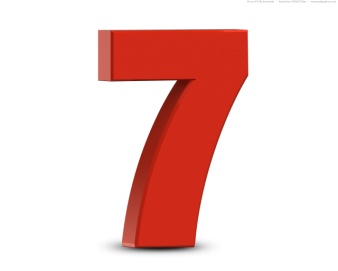 Roznosiciele-Wektory
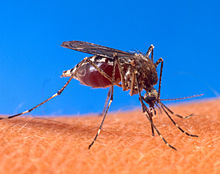 Przykłady chorób przenoszonych przez wektory
Borelioza
Chikungunya
Denga
Kleszczowe Zapalenie Mózgu
Gorączka Zachodniego Nilu
Malaria, Zimnica
BORELIOZA
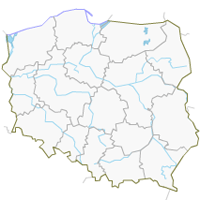 Objawy( występują po 2-15 dni):
Niekiedy bezobjawowo
Gorączka
Ból mięśni
Zmęczenie
Zdrętwienie szyi


 		W późniejszych fazach           odrętwienia, zaburzenia koncentracji, pamięci, zaburzenia rytmu serca, przewlekłe bóle stawów.
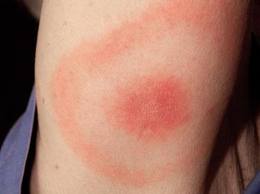 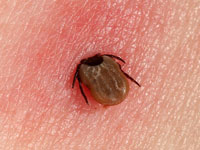 KLESZCZOWE ZAPALENIE MÓZGU
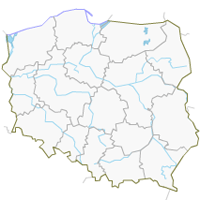 Objawy (10 dni od zakażenia):
Bóle mięśni
Bole głowy
Wymioty
Sztywność karku
Utrata przytomności

Istnieje szczepionka
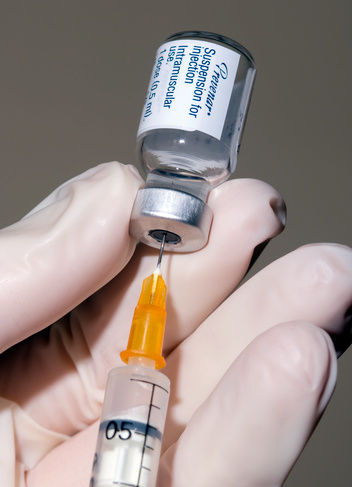 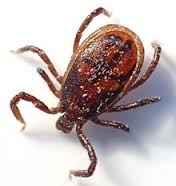 CHIKUNGUNYA -tropikalnachoroba wirusowa
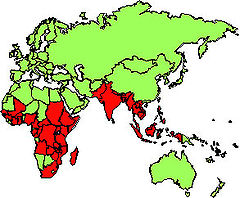 WYSTĘPOWANIE: południowa Azja i Wschodnia Afryka.
Objawy (po 3-7 dni od zakażenia):
objawy rzekomogrypowe (gorączka, bóle głowy, nudności, osłabienie, bóle stawów i mięśni),
 wysypka i świąd skóry.
Chikungunya
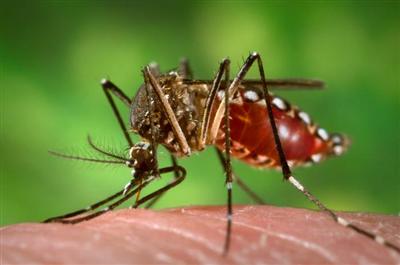 LECZENIE
Objawowe
Brak szczepionki
Jedyna ochrona to unikanie ukąszeń
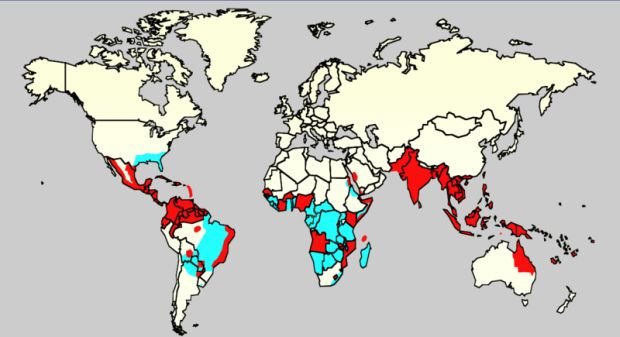 DENGA
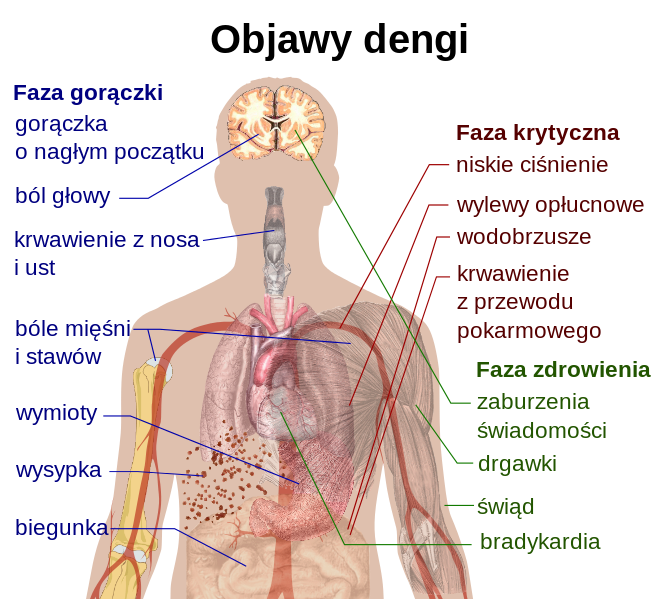 Denga
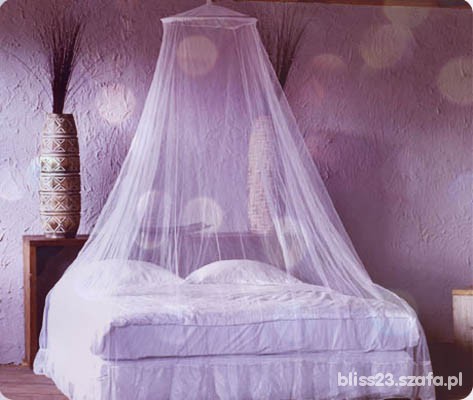 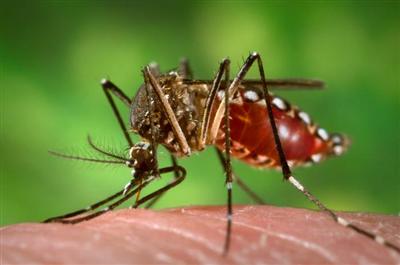 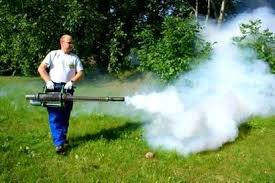 LECZENIE
Objawowe
Brak szczepionki
Jedyna ochrona to unikanie ukąszeń
Ograniczanie siedlisk komarów
Jedno zakażenie= dożywotnia odporność
GORĄCZKA ZACHODNIEGO NILU
OBJAWY( 3-14 dni od zakażenia)
Zazwyczaj:
Grypopodobne
Powiększenie węzłów chłonnych
Często bezobjawowo

W niektórych przypadkach:
Sztywność karku
Zaburzenia świadomości
Dezorientacja
Osłabienie mięśni
Drżenie ciała
Drgawki
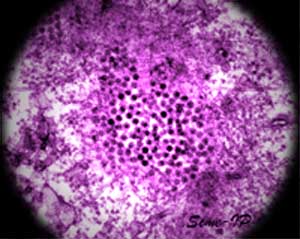 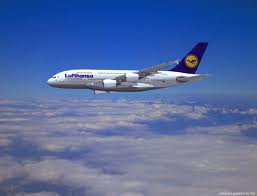 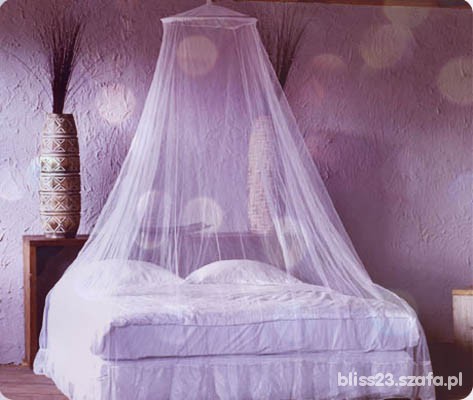 Gorączka Zachodniego Nilu
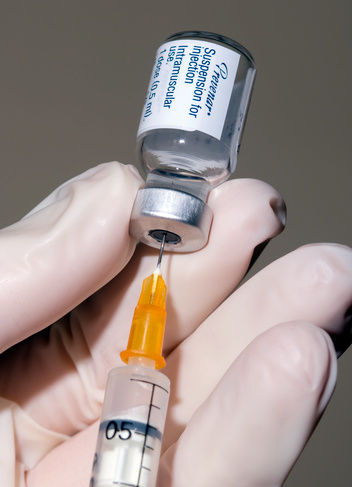 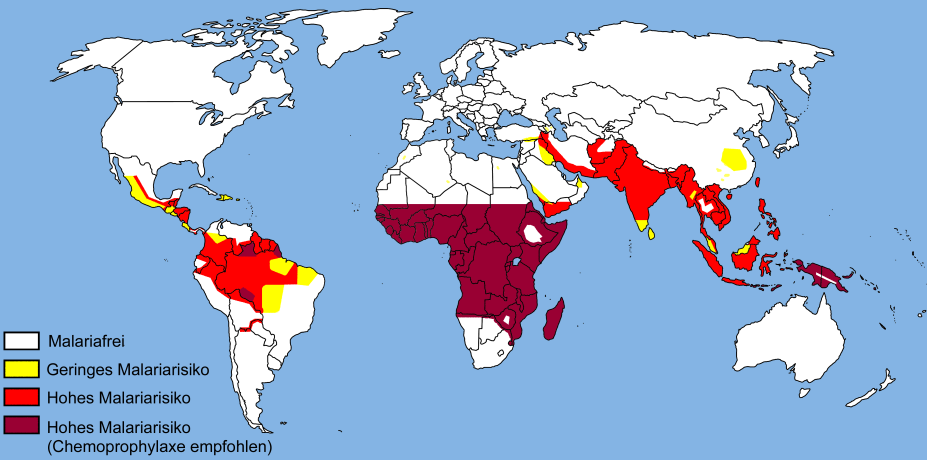 MALARIA
Objawy:
Gorączka ponad 40 stopni
Mocne pocenie się i nagłe ochłodzenia ciała
Nudności
Wymioty
Biegunka
Bóle mięśni i stawów
Zaburzenia świadomości
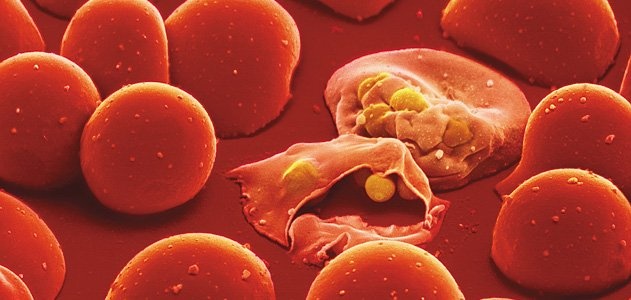 Malaria
Leczenie:
Podanie leków
Leki przeciwmalaryczne
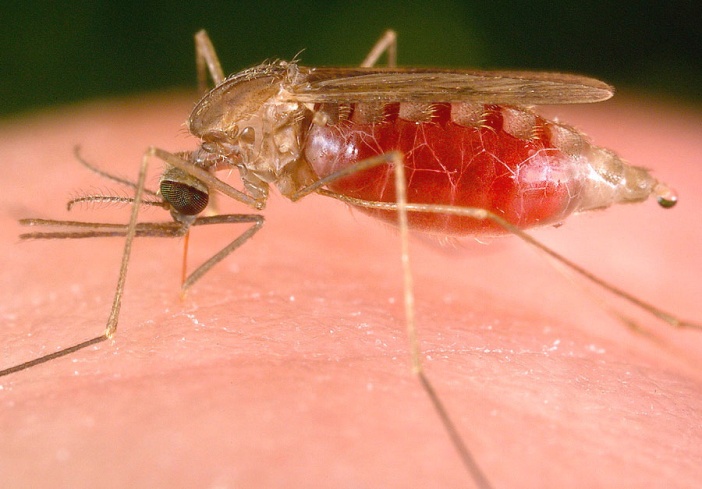 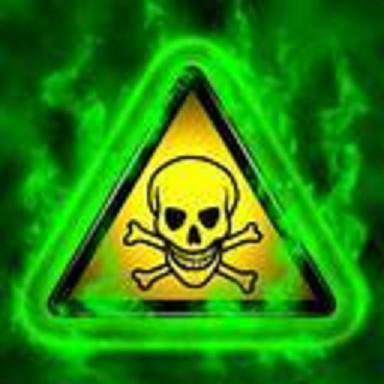 JAK SIĘ CHRONIĆ?
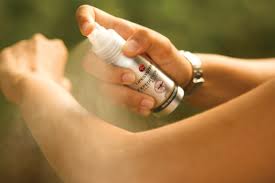 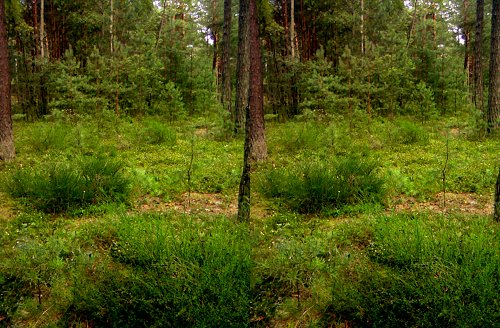 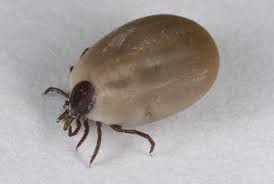 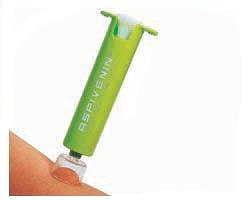 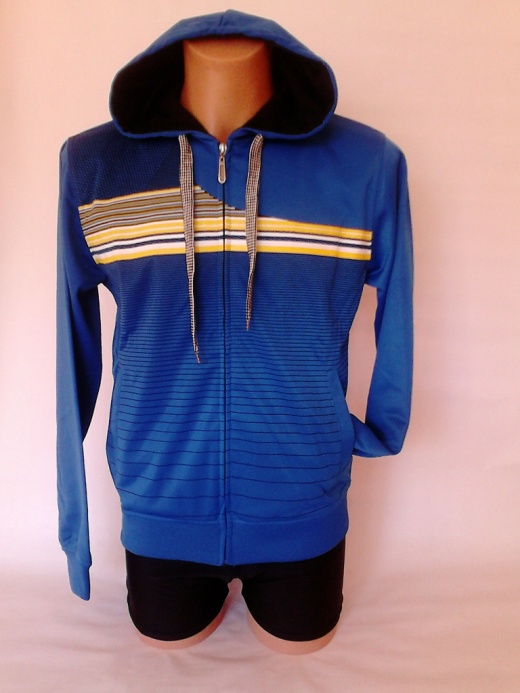 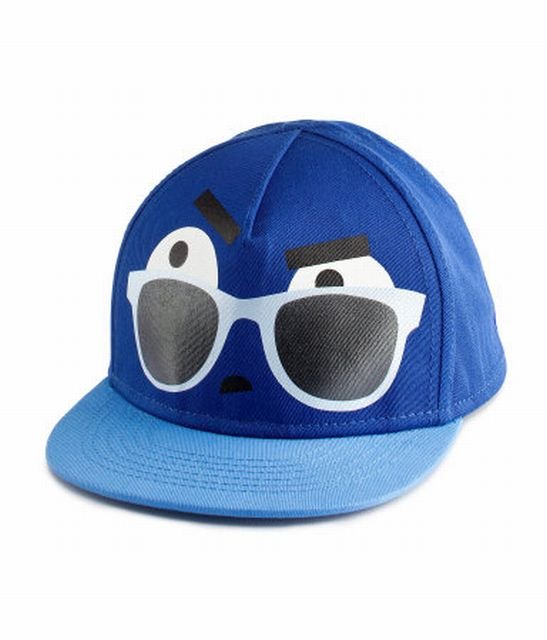 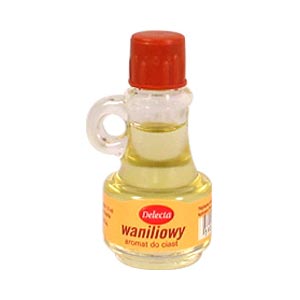 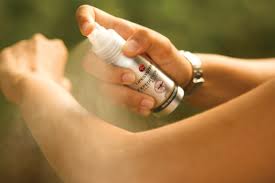 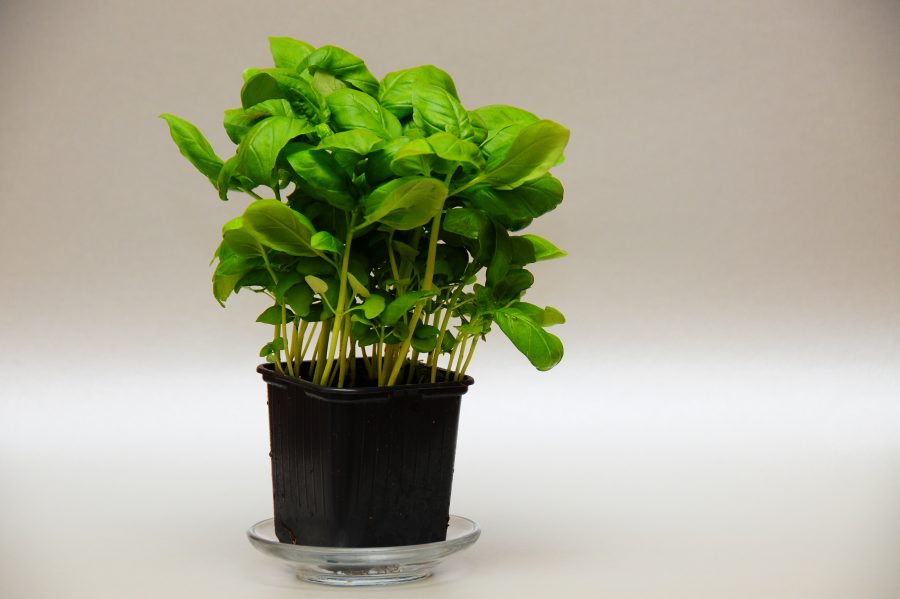 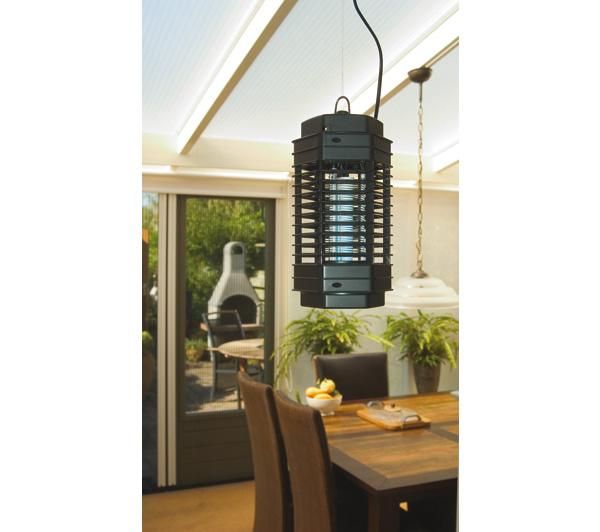 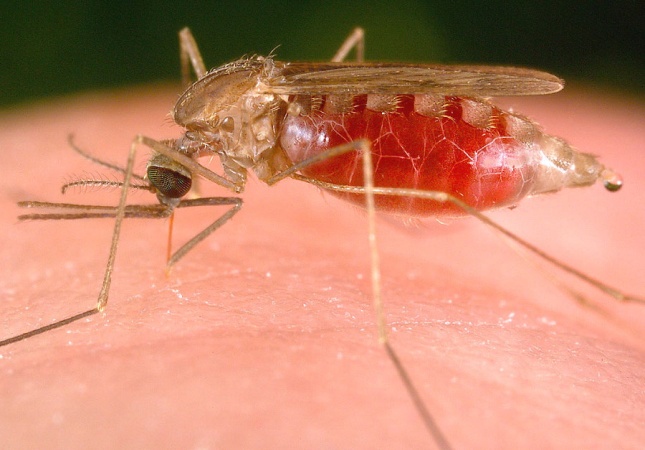 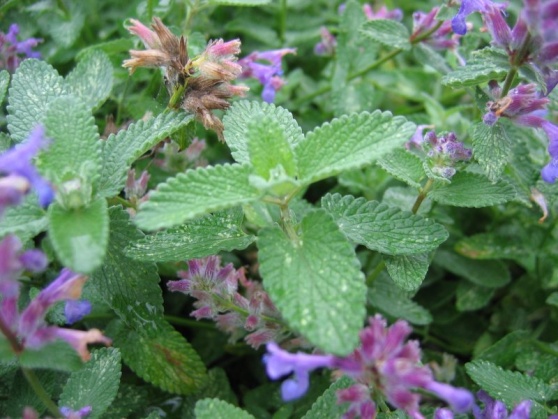 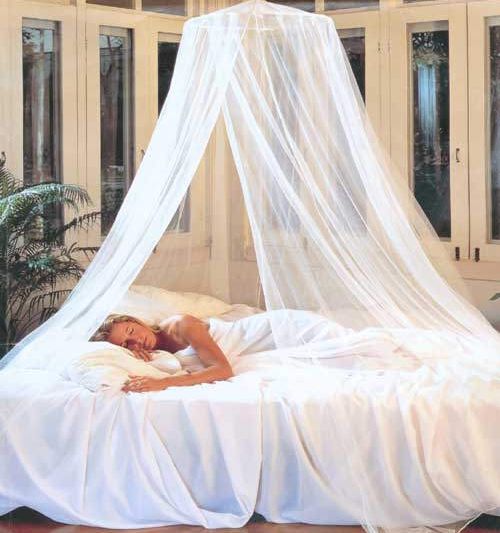 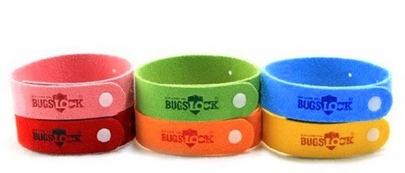 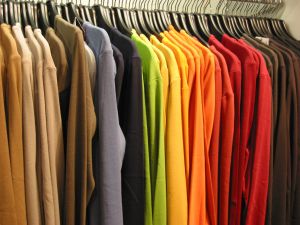 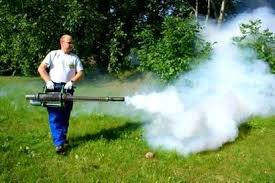 Dziękujemy za uwagę
Przygotowały:

Halina Ciarka 
Magdalena Szybińska